PROCRASTINATION
Amina Akorede (2020)
WHAT IS PROCRASTINATION?
Procrastination is the avoidance of doing a task which needs to be accomplished. This can lead to feelings of guilt, depression and self- doubt among people like students. Procrastination has a high potential for painful penalties. It affects with the academic and personal success of students.
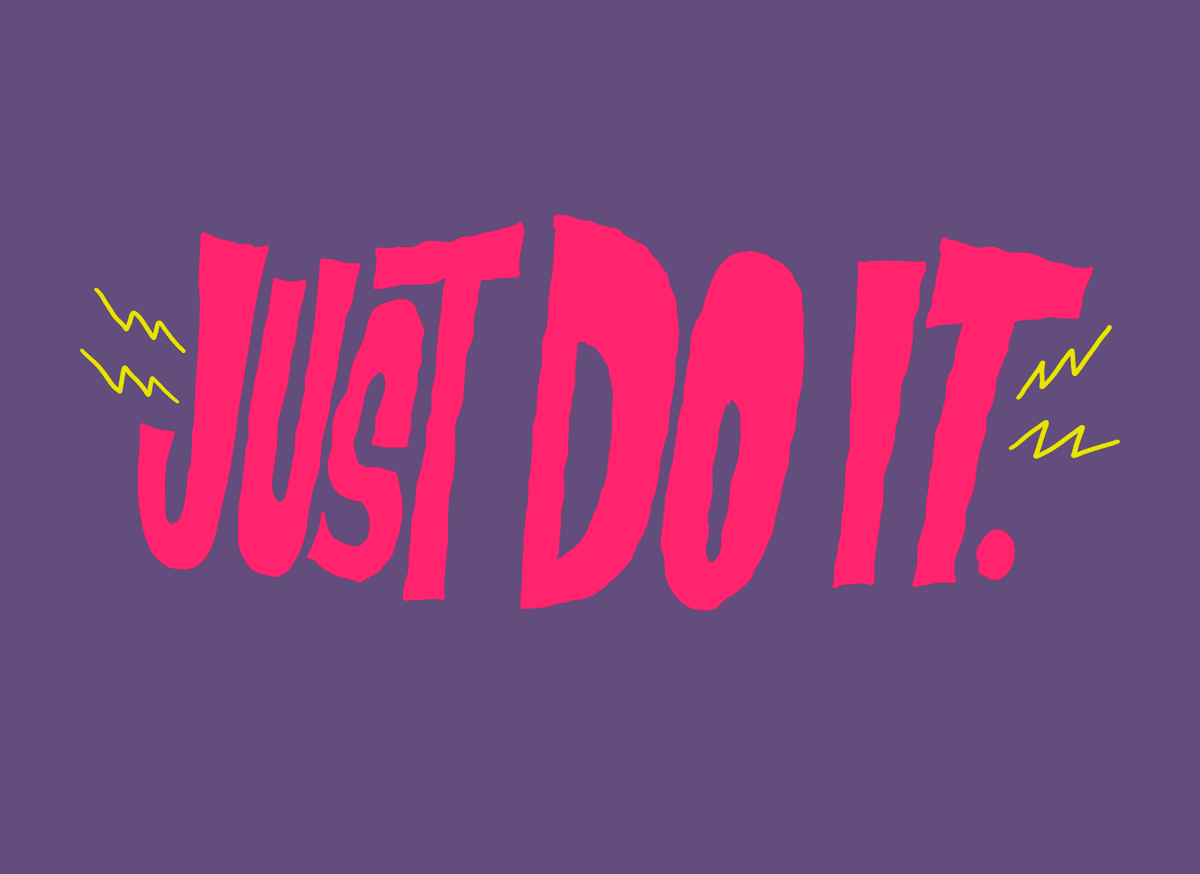 Procrastination can be hard to overcome because we come up with too many excuses.
The following is a list of things we often tell ourselves:
I'll do it tomorrow.” 
I'll do it tomorrow, if..
I've got to get out for a while to clear my mind.
My problem will be solved if I change my major, or attend a different college. etc..
STEPS TO THE CURE:
Realize you are delaying something unnecessarily.
Discover the real reasons for your delay.
List them.
Dispute those real reasons and overcome them. 
Be energetic.
Begin the task.
HOW TO OVERCOME PROCRASTINATION:
Motivate yourself to study: Dwell on success, not on failure. 
Recognize self-defeating problems such as; fear and anxiety. Poor time management
Break large assignments into small tasks. 
Keep a reminder schedule and checklist.
Set realistic goals.
Modify your environment: Eliminate or minimize noise/ distraction.
Questions
Why do people procrastinate?
Do you usually procrastinate when you have homework or something to be done?
What can procrastinators do to change their lives?
When is it really bad to procrastinate?
When is it good to procrastinate?
Do you want to accomplish many things in your life or do you want to take it easy?
End